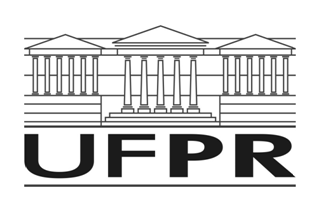 TMEC005 – TERMODINÂMICA
Capitulo-12-Misturas de gases ideais e psicrometria
Aula Nr 11
Prof. José Viriato Coelho Vargas
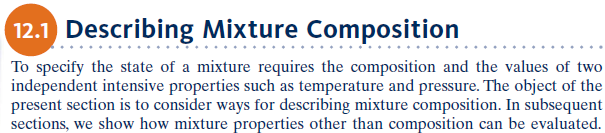 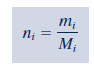 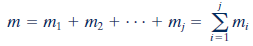 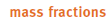 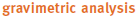 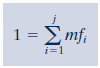 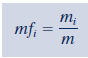 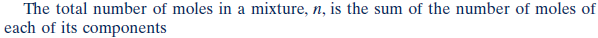 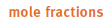 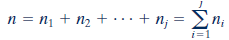 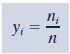 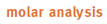 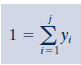 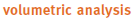 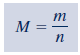 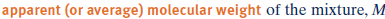 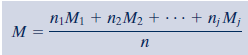 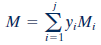 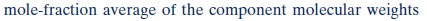 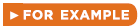 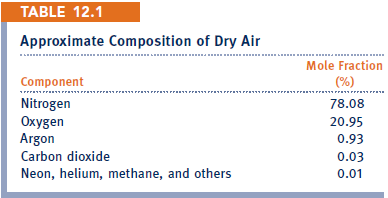 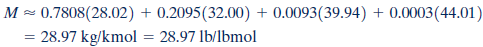 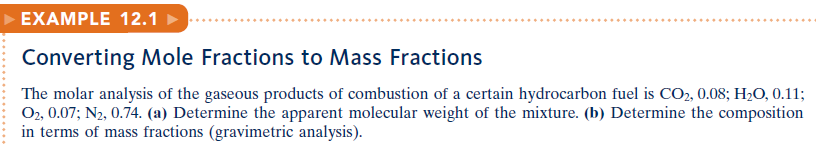 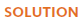 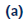 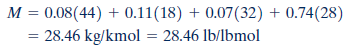 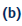 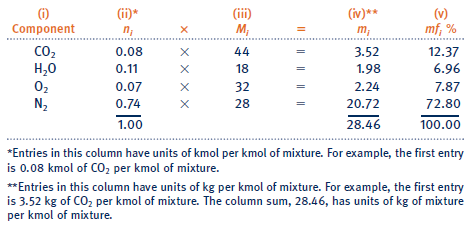 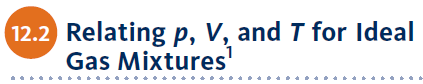 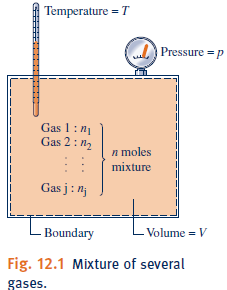 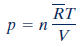 Since ideal gas molecules exert negligible forces on one another, the DALTON model assumes each gas is at the same T and V of the mixture. Then, each gas i  has a partial pressure
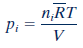 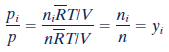 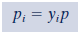 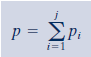 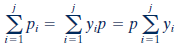 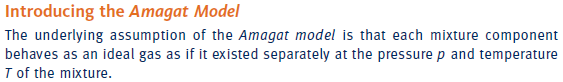 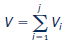 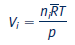 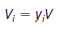 Historically, the DALTON model has been more utilized than the Amagat model
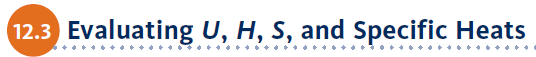 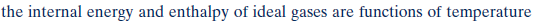 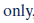 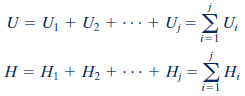 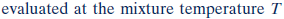 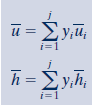 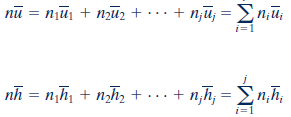 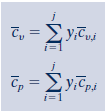 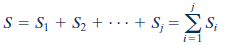 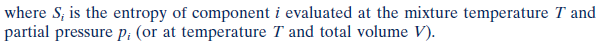 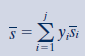 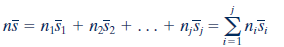 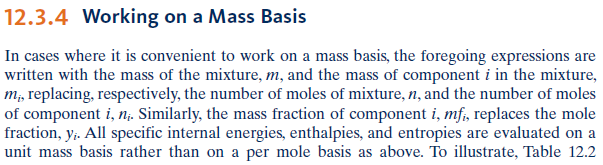 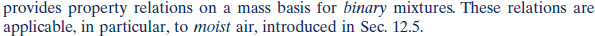 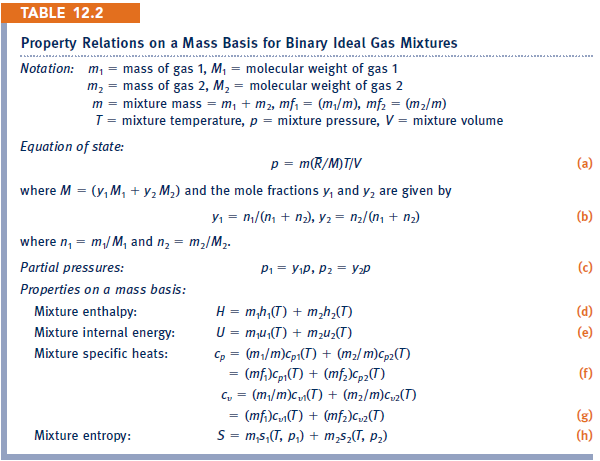 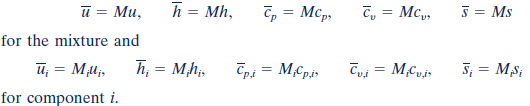 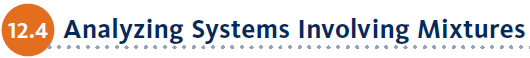 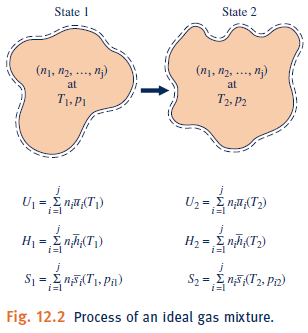 Only the evaluation of properties of the mixture changes in comparison to the single substances analyses
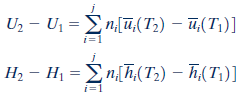 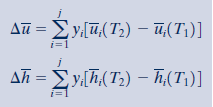 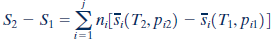 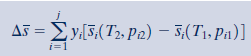 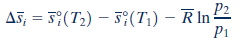 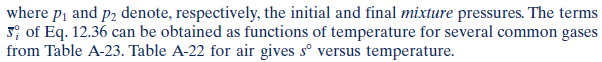 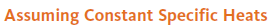 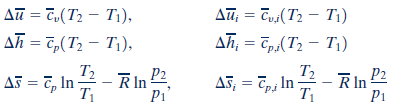 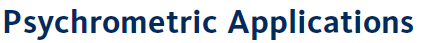 The study of systems involving dry air and water → psychrometrics (air is treated as a pure component)
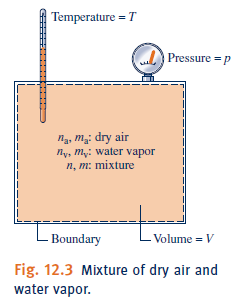 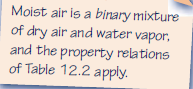 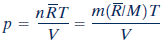 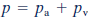 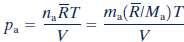 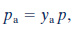 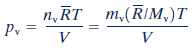 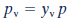 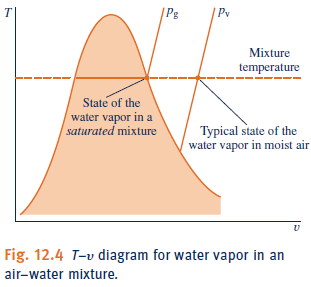 The amount of water vapor in moist air varies from zero in dry air to a maximum, depending on p and T When the mixture is saturated.
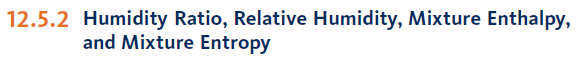 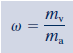 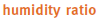 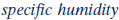 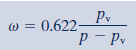 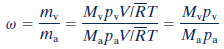 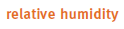 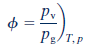 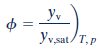 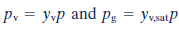 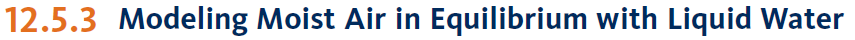 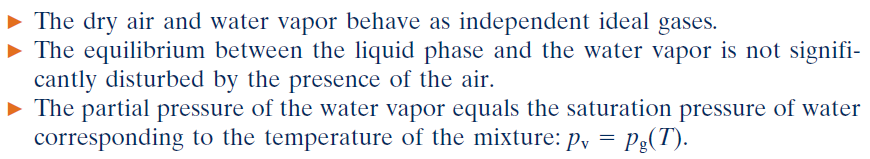 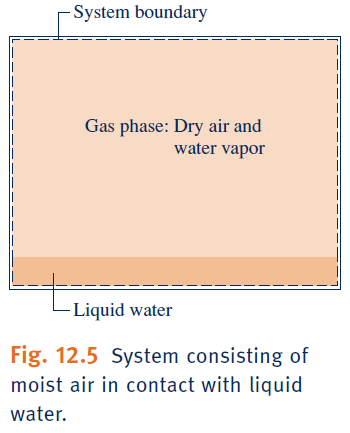 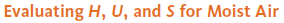 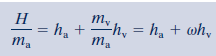 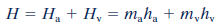 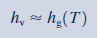 For low vapor pressures
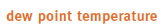 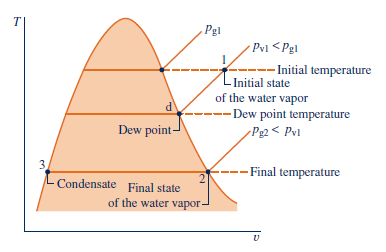 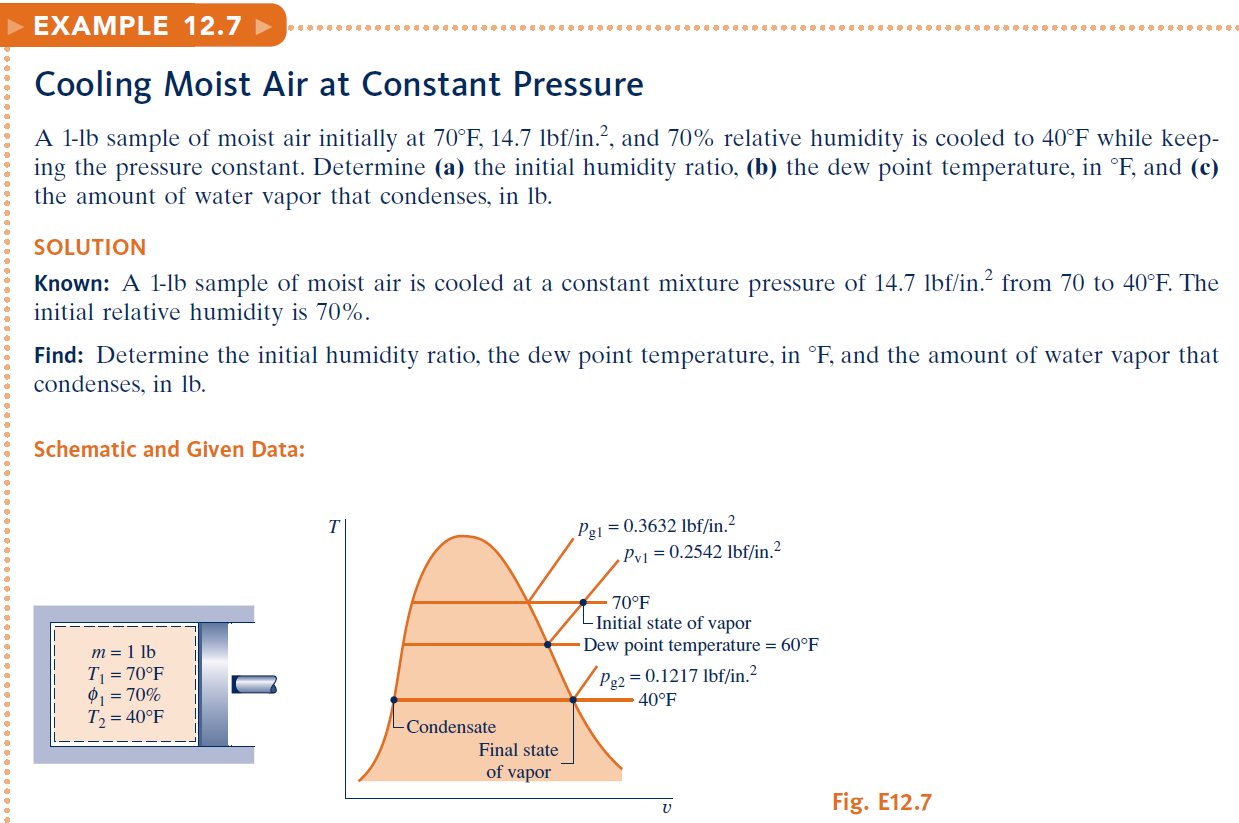 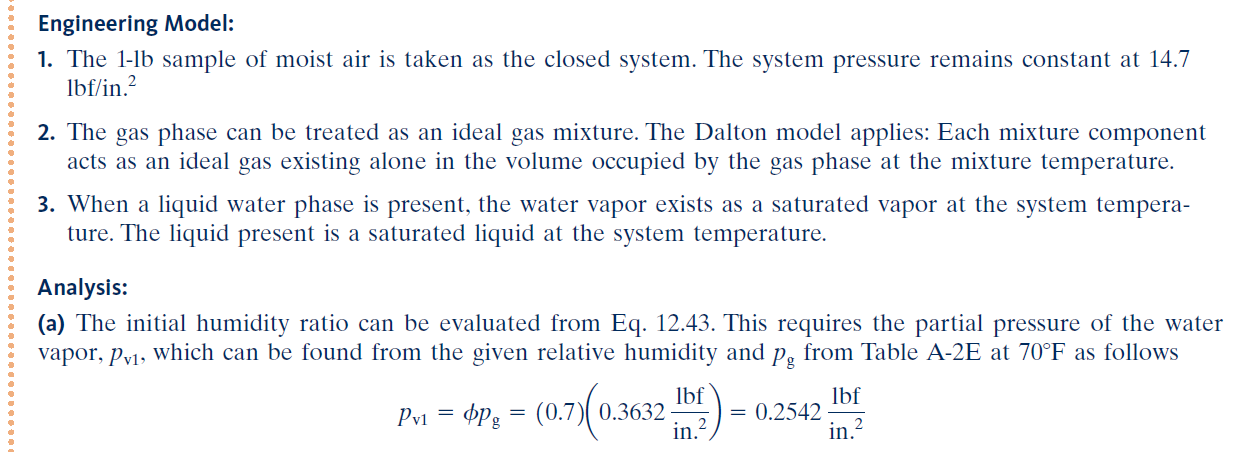 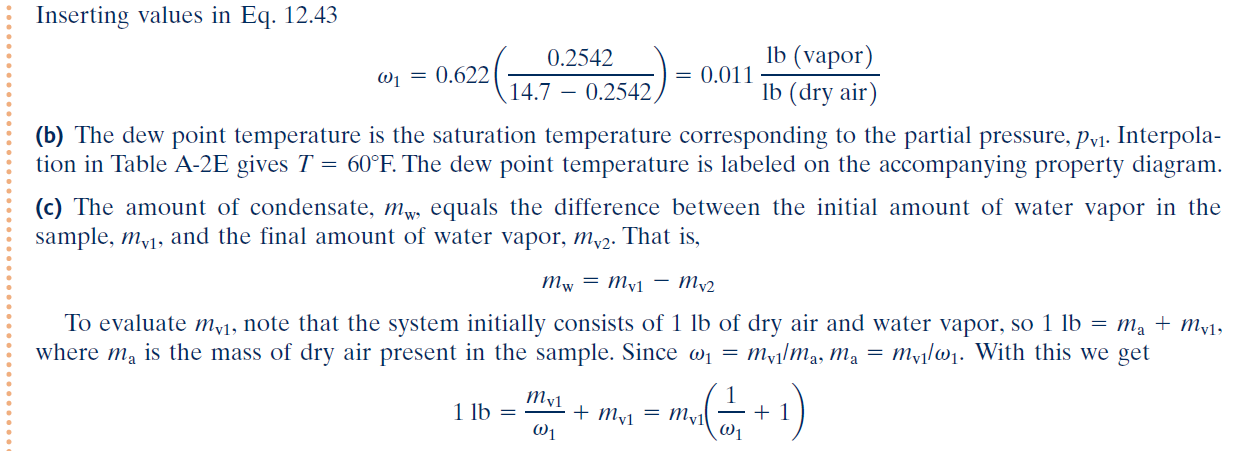 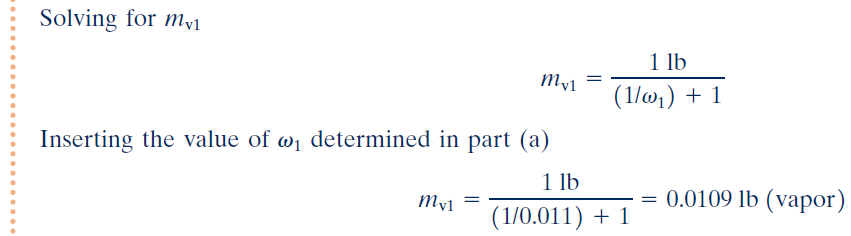 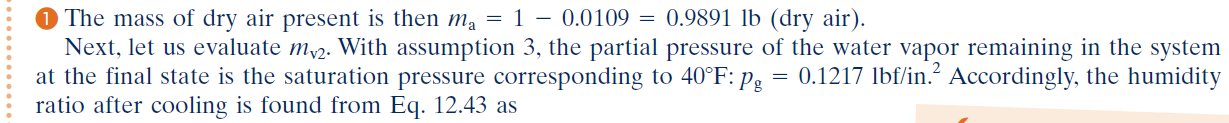 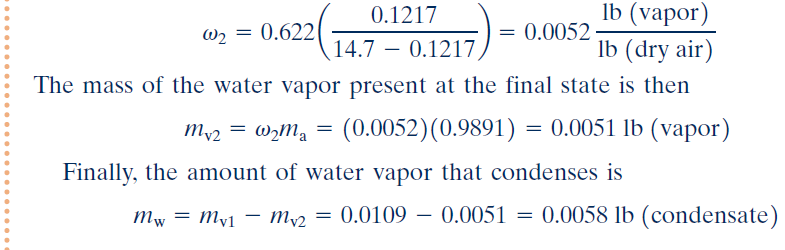 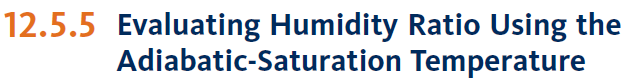 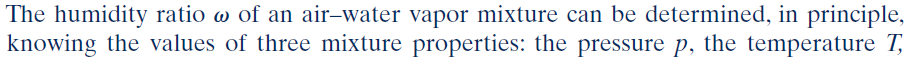 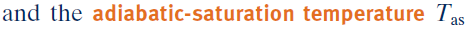 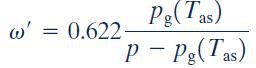 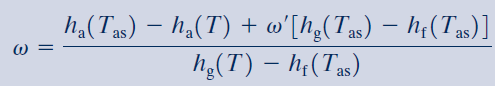 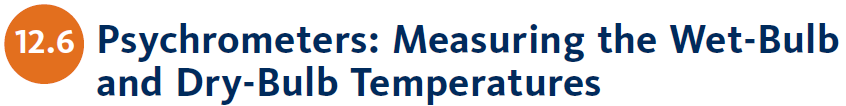 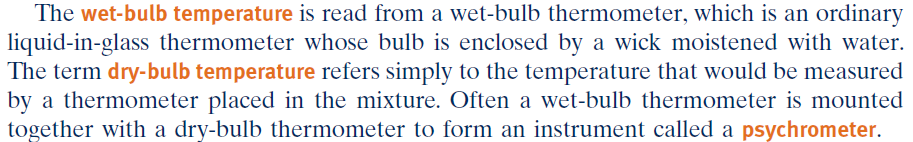 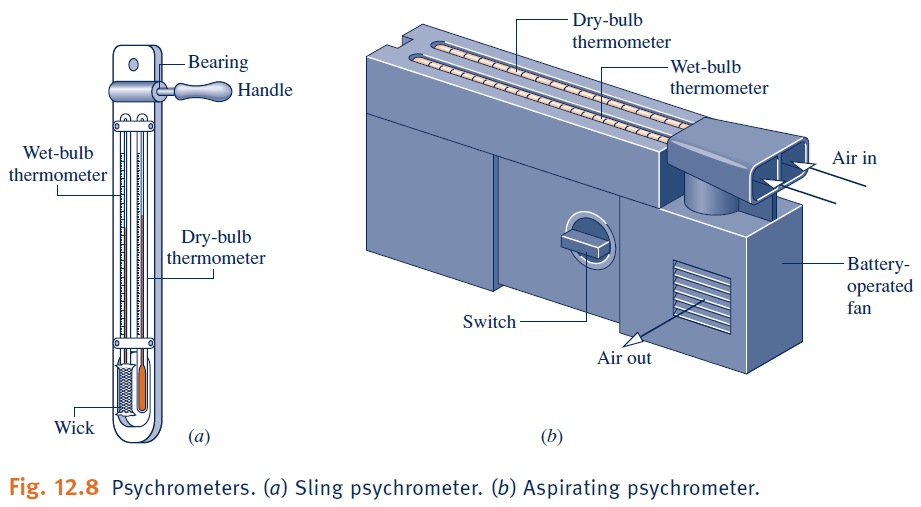 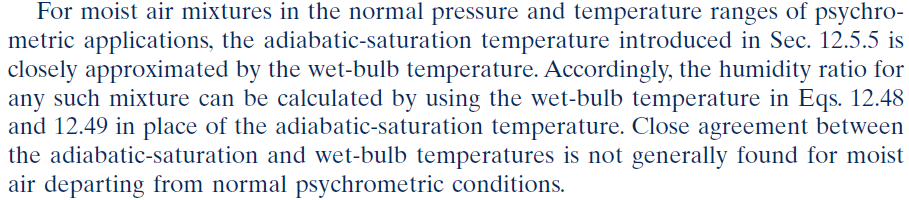 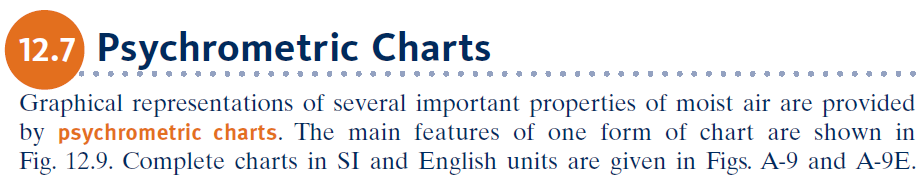 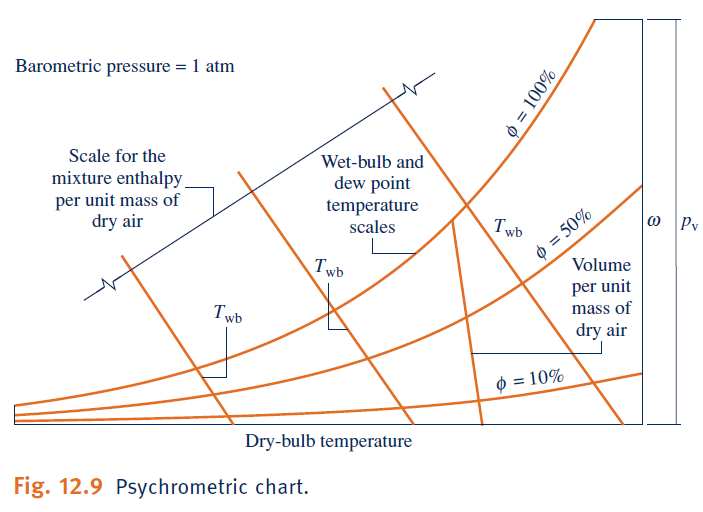 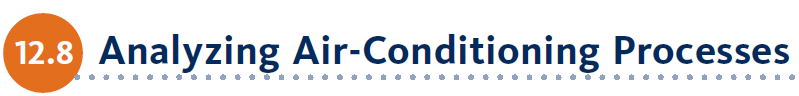 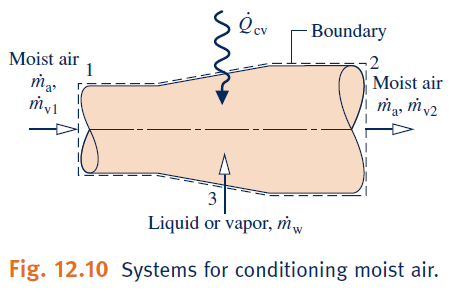 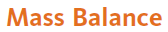 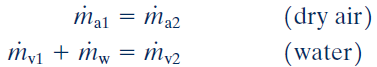 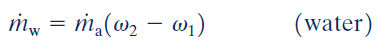 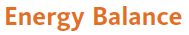 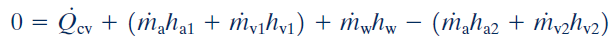 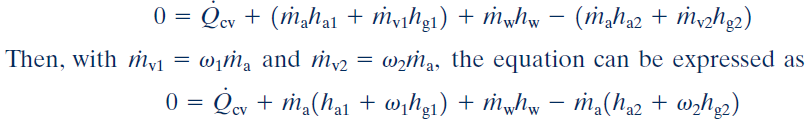 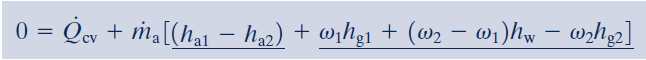 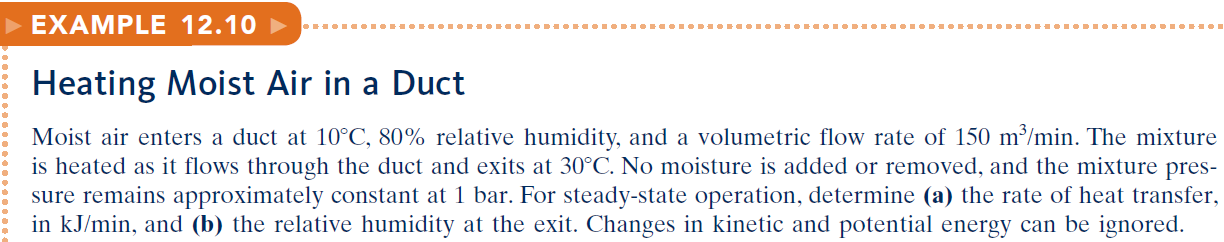 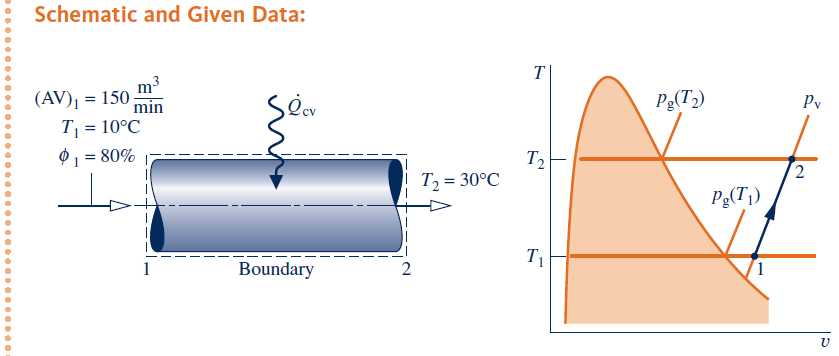 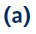 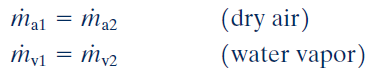 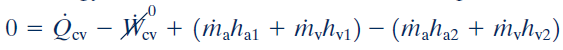 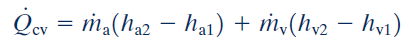 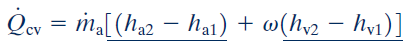 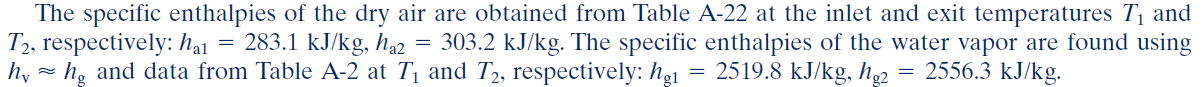 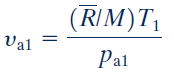 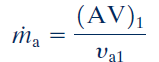 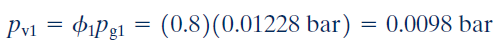 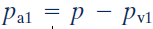 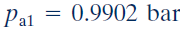 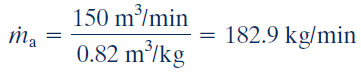 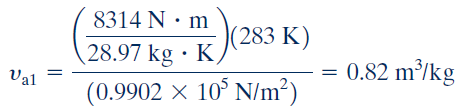 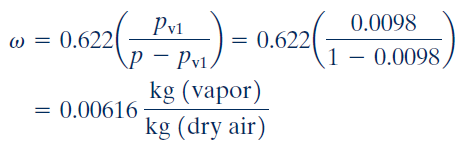 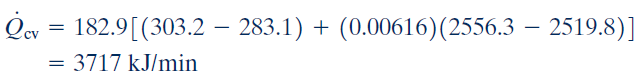 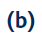 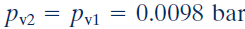 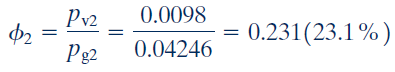 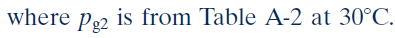 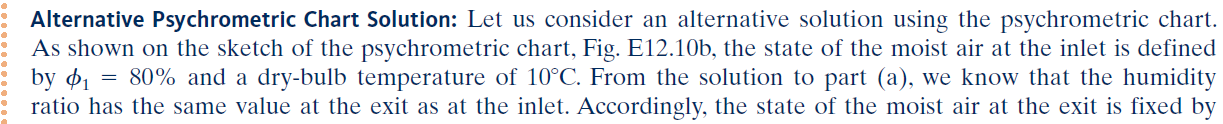 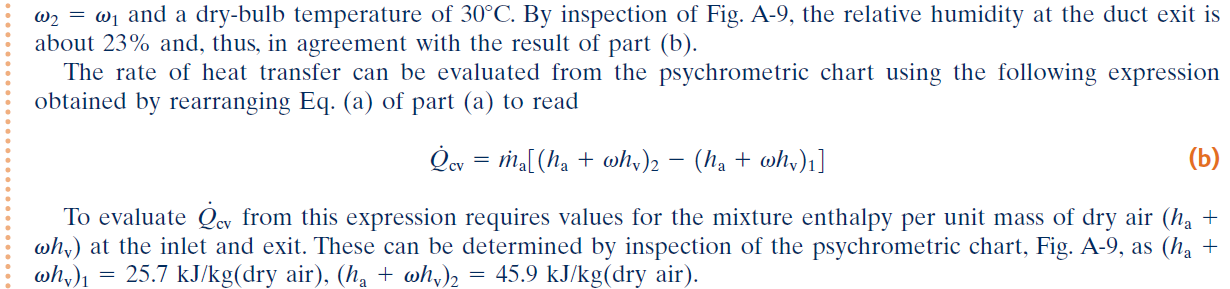 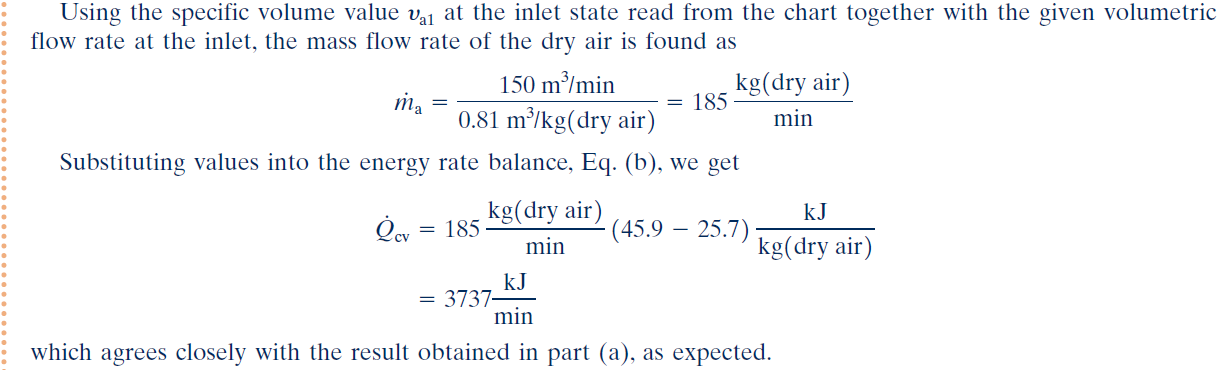 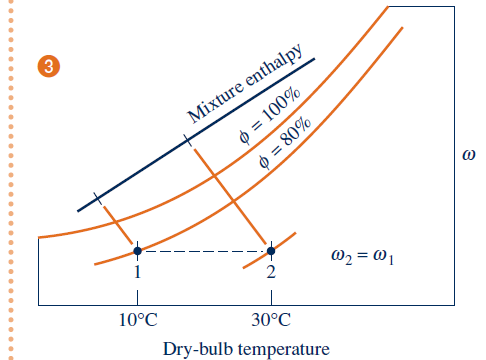 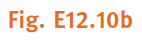